CDE Science of Reading Literacy Series
Sentence Structure
[Speaker Notes: Welcome to the Science of Reading professional development series brought to you by the Colorado Department of Education Elementary Literacy and School Readiness office. This lab session is focusing on sentence structure.]
Preparing for this Session
For this session, participants will need: 

Printed copy of the Sentence Structure Handout
Writing utensils
Introduction
[Speaker Notes: This lab session is designed to provide teachers and administrators with foundational knowledge about sentence structure within the levels of language processing. This session is designed as a turnkey presentation that a teacher leader or administrator can present to staff and then follow up with analyzing their curriculum in subsequent meetings.]
Objectives
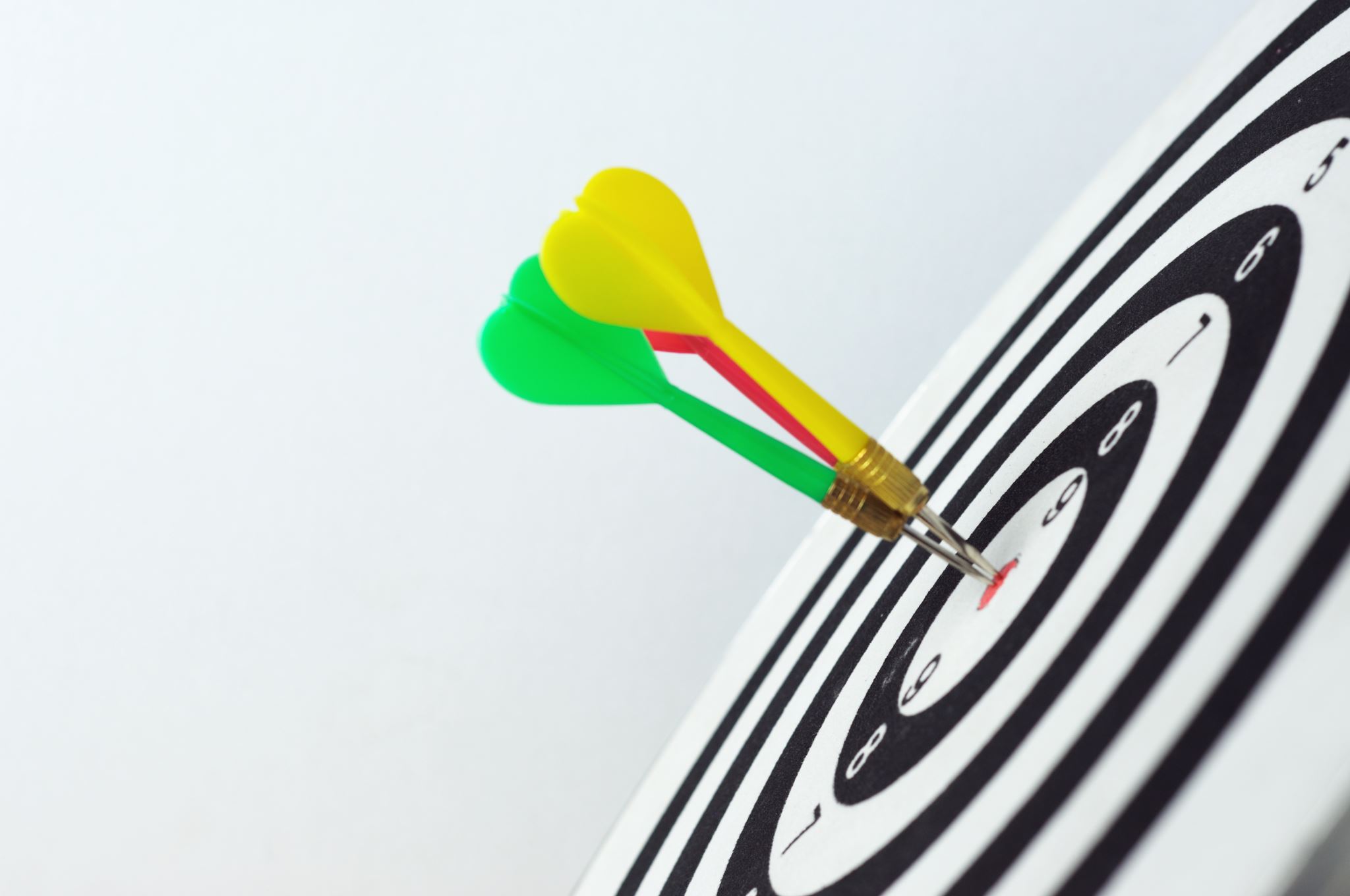 [Speaker Notes: During this session, participants will 

Review a developmentally appropriate writing progression that begins at the sentence level
Engage in academic discourse on evidence-based instructional considerations
Explore the three sentence structures and their impact on developing skilled readers and writers
Analyze current curriculum and materials]
Key Terminology
Syntax – The system by which words may be ordered in phrases, clauses, and sentences. 
Grammar - The set of rules in a language that governs the forms of words used in context (morphology) and how words can be combined in sentences (syntax). 
Clause - A clause is a group of words with a subject and its predicate. Some clauses can stand by themselves, but most cannot. 
Phrase - A phrase is a group of words that is part of a sentence but cannot stand alone because it is missing either a subject or a predicate
Subject - The subject is who or what is doing the action: “the doer.”
Predicate - The predicate is the action: “the doing.”
[Speaker Notes: Syntax – the system by which words may be ordered in phrases, clauses, and sentences (Birsh)
Grammar - the set of rules in a language that governs the forms of words used in context (morphology) and how words can be combined in sentences (syntax) (Glossary of Scientifically Based Reading Terms CDE) 
Clause - A clause is a group of words with a subject and its predicate. Some clauses can stand by themselves, but most cannot. 
Phrase - A phrase is a group of words that is part of a sentence but cannot stand alone because it is missing either a subject or a predicate (vocabulary.com) 
Subject - The subject is who or what is doing the action: “the doer.” (PCG)
Predicate - The predicate is the action: “the doing.” (PCG)]
Simple View of Reading (SVR)
Language Comprehension
Reading Comprehension
Word 
Recognition
Phonological/Phonemic Awareness
Phonics/Decoding
Sight Words
Background Knowledge
Vocabulary
Syntactic/Semantic Knowledge
Verbal Reasoning
Literacy Knowledge
Gough, P. B. & Tunmer, W.E. (1986). Decoding, reading, and reading disability. Remedial and Special Education, 7(1).
[Speaker Notes: Speaker Notes: 

Several decades of reading research has given us a clear understanding of how students best learn to read. One way to conceptualize reading is through the Simple View of Reading model. This model, developed by Gough and Tunmer, organizes the skills needed to become a proficient and successful reader into two categories: word recognition and language comprehension. The Simple View of Reading is a basic formula for reading comprehension. It says this: reading comprehension is the product of word recognition skills and language comprehension skills. We need both variables on the left side of the equation for students to become skilled, proficient readers.]
Levels of Language Processing
Level 1: Understanding the Surface Code
Level 2: Making Meaning from the Text Base
Level 3: Constructing a Situation or Mental Model of the Text
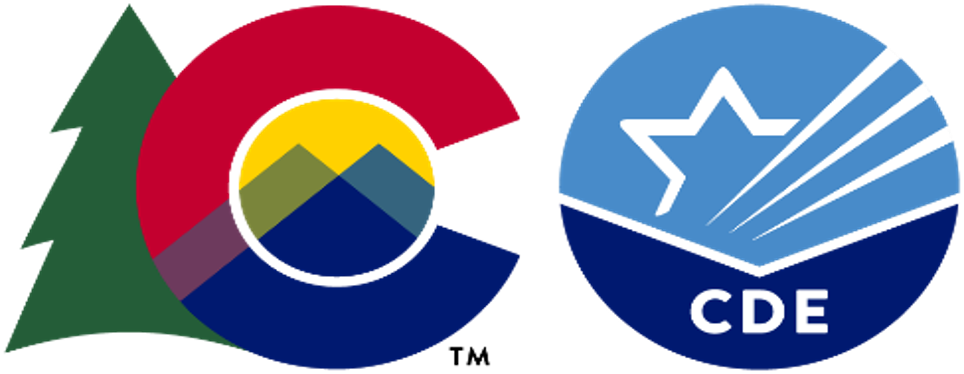 (Hennessy, 2021; Cain & Oakhill, 2007)
[Speaker Notes: This graphic, adapted from Nancy Hennessy, illustrates the levels of language processing a reader experiences when interacting with text. 

The reader first attends to the words and phrases, including academic vocabulary. The reader must also make sense of the sentences, including the syntactic structure. Next, the reader uses cohesive devices within the sentences to connect to their background knowledge. This includes their mental schema as well as specific knowledge around how text is structured. This all lends to the process of making inferences through local and global coherence, as we will discuss later in this presentation. By integrating all these components and skills, the reader forms a coherent representation of the text. 

Notice there is a reciprocal relationship between each of these components, and that language skills in each of these areas are needed for readers to develop a mental model and form a coherent representation and understanding of the text.]
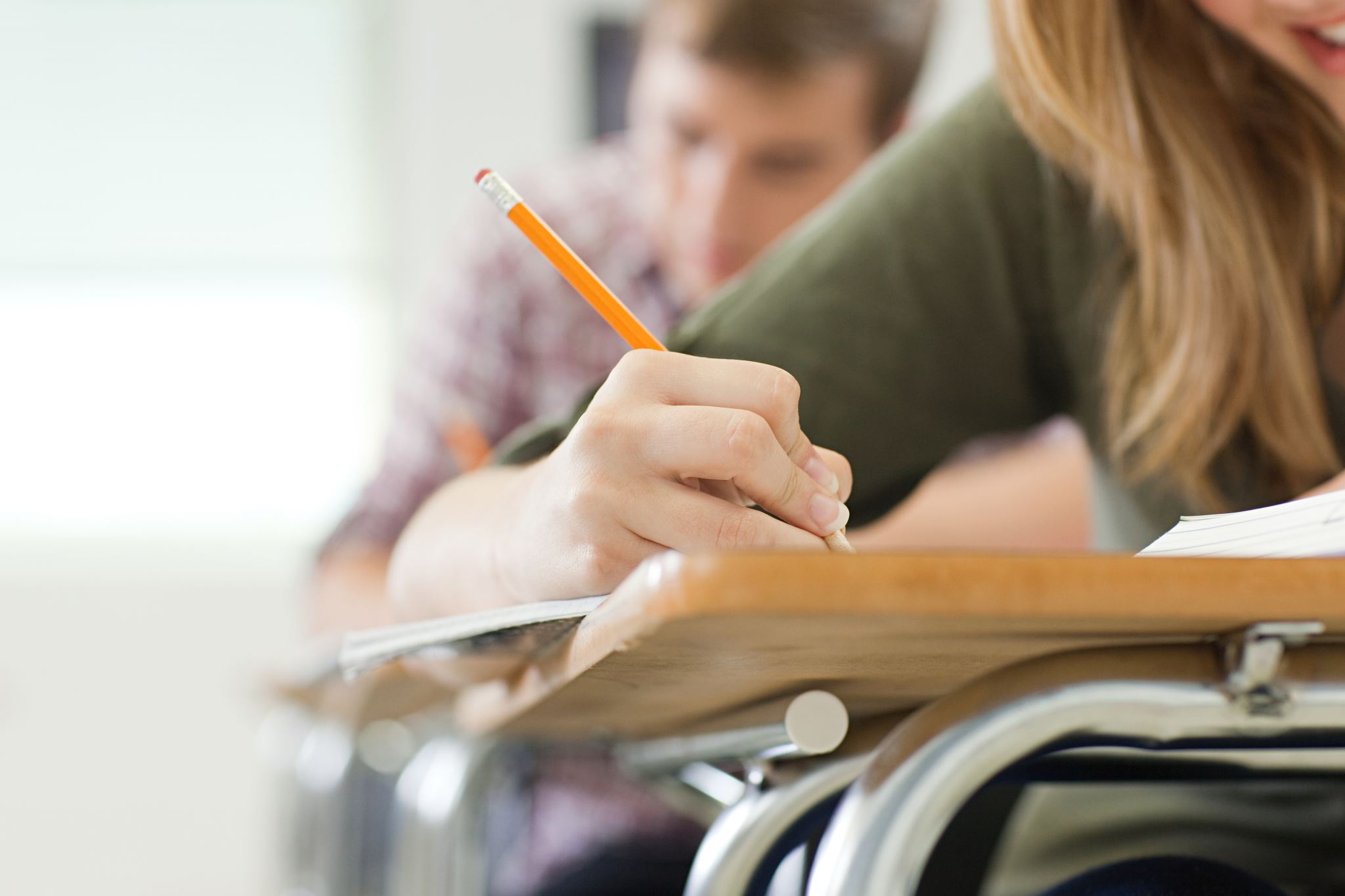 Warm Up
The grey warm evening of August had descended upon the city and a mild warm air, a memory of summer, circulated in the streets. The streets, shuttered for the repose of Sunday, swarmed with a gaily coloured crowd. Like illumined pearls the lamps shone from the summits of their tall poles upon the living texture below which, changing shape and hue unceasingly, sent up into the warm grey evening air an unchanging unceasing murmur.               		  (James Joyce, 1914)
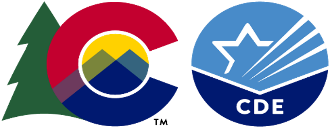 [Speaker Notes: Facilitator Notes: 

Direct participants to take a moment to read the excerpt on this slide. 

Guiding Questions for Discussion: 

How does syntax affect your ability to comprehend the text?
How it could impact the students’ understanding of a text when the structure is complicated or different from what they are used to?

Additional Talking Points from Excerpt: 

The mild, warm air is both a memory of summer and described as circulating so two things are happening with the air in the same sentence. 

The sentence that begins with “Like illumined pearls” has a very complicated word order and cohesive ties connecting the crowd with living texture and murmur.]
Reflection
How can we help provide explicit instruction to support students with reading and writing?
Explicitly teach 
Sentence-level construction
Planning and organization for writing
Prescriptively teach
Select familiar content, leveraging student schema (may vary student to student)
[Speaker Notes: Facilitator Notes: Continue discussion and reflect on the following question. 

How can we help provide explicit instruction to support students with reading and writing?

Explicitly teach 
Sentence-level construction
Planning and organization for writing

Prescriptively teach
Select familiar content, leveraging student schema (may vary student to student)]
Setting the Foundation
[Speaker Notes: This is a review of the essential elements of teaching sentence structure. It is important to understand there is not a widely accepted writing skill progression that follows a typical scope and sequence.]
High-Level Overview of Writing Skill Progression
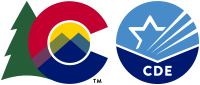 Adapted from Sedita’s Writing Rope, Lyn Stone, Beringer
[Speaker Notes: Speaker Notes: 

Instead, there is consensus amongst researchers on major components of writing that are involved throughout all stages. This continuum of skills span across ages and grades and grow in complexity as they are further developed.  When we write, our brains are constantly engaging and connecting each element depicted in this chart to various degrees. 

The progression you see here is designed to layer with the Colorado Academic Standards to assist in pinpointing instructional focus for learners. 

Take a look at transcription. Transcription can be simply learning to write a single grapheme, or it can involve multi-paragraph essays. Though it is considered one of the simpler tasks, we may still have students in upper grades who need more practice with transcription to reach enough automaticity that they can focus on the deeper level of thinking required to write a paragraph. 

We can look to the Colorado Academic Standards (included in your handouts) to help compare what students need to be mastering and layer it with this progression to identify where we can support with systematic and explicit writing instruction.  We can use these two tools to pinpoint areas of instructional need for students who are struggling with grade-level writing tasks, as well as what we can focus on and build for our younger learners to get them to the more complex task of application and ideation. 

For today, we are going to focus on Syntax and Sentence Structure. 


Additional Optional notes for presenter below:

Sound awareness: This begins at our most basic phonological awareness tasks and includes advanced vocabulary and discourse. Hearing word parts, individual phonemes, words, and prosody all support writing. 
Transcription: This can be our simple phonics sound-symbol correspondences, spelling patterns, but also includes transcribing ideas and higher ordered thinking. 
Syntax- At first, we expose students to syntactic awareness primarily auditorily, eventually our student apply these skills to their writing. 
Syntactic Awareness 
Sentence Structures (3 main types): This is where we are landing today. Essentially, we want to build a strong foundation in sentence structure using high leverage strategies. And, if our students who are expected to be paragraphing and writing essays at grade level but are not, we want to typically go back to sentence structures to ensure they have a solid understanding of applying these skills. 
Applied Ideation – The generation and organization of ideas (Juel et al 1986)]
The Simple View of Writing
Composition
Ideas
Words
Sentences
Transcription
Handwriting
Spelling
Typing
Executive Function
Planning
Motivation
Reviewing
Based on “The Simple View of Writing,” developed by Beringer et al. (2002)
[Speaker Notes: Speaker Notes: 

Why is writing so difficult?

We must look at all the different processes that are going on in order to write. This model was developed by Beringer and colleagues (2002, p.92). Just like the Simple View of Reading, it is a way of sorting the very complex process of writing into key components. 

Composition – Ideas, words, sentences
Transcription – Handwriting, spelling, Typing
Executive Function, often oversimplified as organizational tasks or emotion regulation, is critical in reading and writing acquisition and involves the language center of the brain. For writing specifically, it impacts our planning, intrinsic motivation, and reviewing/editing our work. When we think of our students who already are struggling with executive functioning and are tasking this system to produce written expression, it is no wonder we see some of the avoidance behaviors, melt downs, or inability to start in many of our students.  

Each outer triangle in this model functions as a mechanism to freeing up working memory for the task of writing. 

Working memory is like a small desk in our brains with limited space. When we continue to add more and more information to that desk, eventually the things that we first placed on it will drop off. The goal of writing instruction is to help support our students through explicit, systematic instruction, scaffolding, and accurate practice to create automaticity in the areas of the three outer triangles, so that we can free up working memory for more higher-ordered tasks such as ideation and application we saw in our previous model. By doing so, we’re reducing the cognitive load that is required for the anything-but-simple task of writing.]
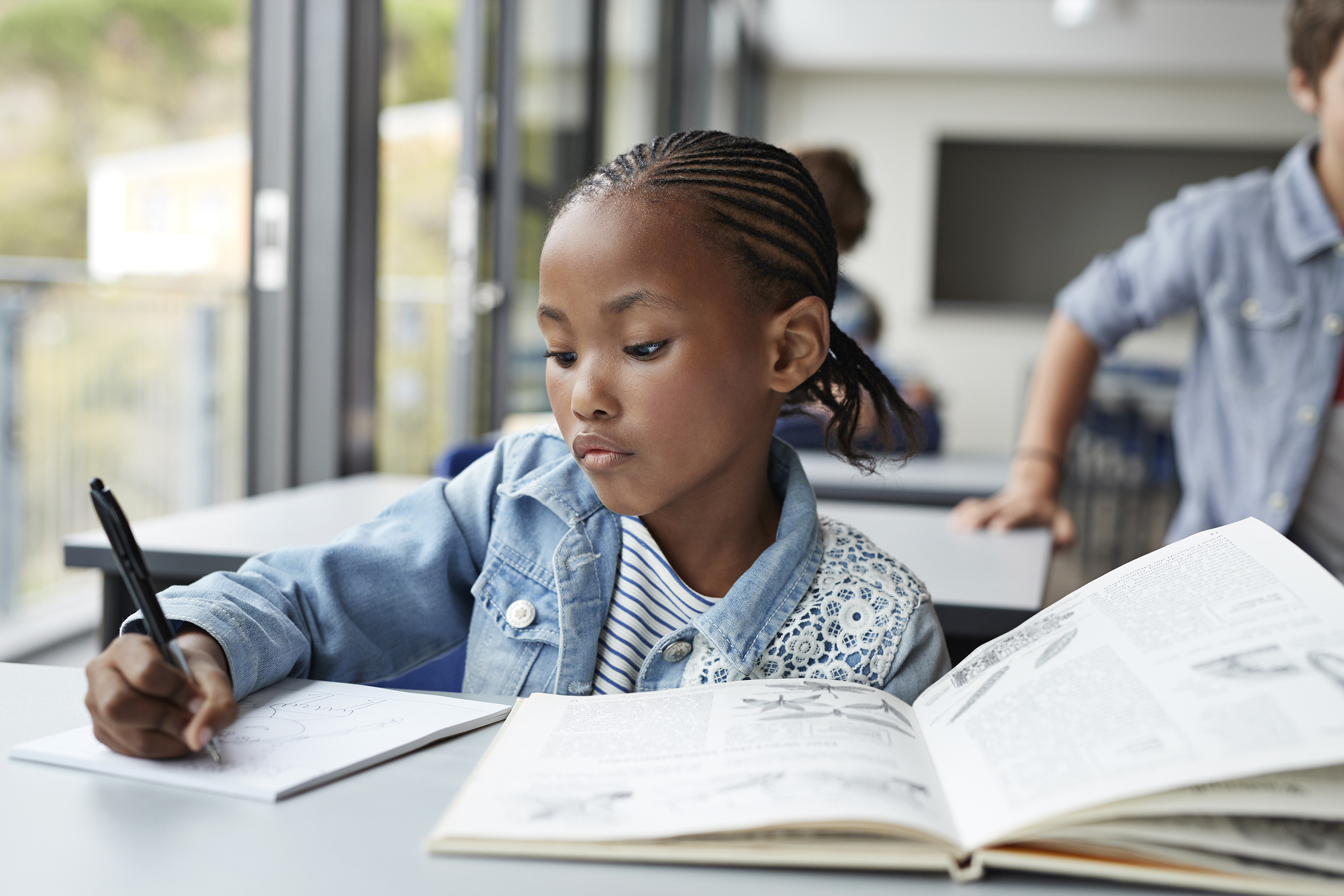 A growing body of research (Scott 2009; Brimo et al, 2015)  indicates that comprehension is connected not just to vocabulary, but also to syntax. 

A student must understand 90-95% of the words on a page to understand the content (Nagy & J. Scott, 2000) 

It is important to note that a student can understand all the words in a text and, due to syntax, still find that text incomprehensible.
Syntax and Comprehension
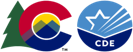 [Speaker Notes: Speaker Notes: 

A growing body of research (Scott 2009; Brimo et al, 2015)  indicates that comprehension is connected not just to vocabulary, but also to syntax. 

A student must understand 90-95% of the words on a page to understand the content (Nagy & J. Scott, 2000). It is very possible that student can understand all the words in a text and, due to syntax, still find that text incomprehensible. 

In order to ground our understanding, it is important to note that syntax is the core of sentence level instruction. Grammar refers to the whole system with syntax being a component. Syntax is the arrangement of words and phrases to create well formed sentences. In other words, it is word order. Syntax is about thinking of the way words work together to convey meaning to an audience. 

Timothy Shanahan notes that when it comes to syntax instruction, “Readers must be able to understand sentences, but they must do so like proficient language users, not linguists. If a student can construct sentences that make sense and tease out the meanings of those sentences they confront in texts, then I don’t care much whether they can explain the difference between an infinitive and a participle or know what a gerund is.” (Shanahan, 2022)]
Syntactic Awareness
Syntax is the arrangement of words, phrases, and clauses that make up a sentence, and syntactic awareness is the understanding of grammar, to develop sentence sense (what sounds grammatically correct). Combined, these help facilitate reading comprehension. 

Syntactic knowledge also helps students predict unknown words, which improves comprehension.

It is important to teach sentence structure to show students how grammar relates to reading and writing.
[Speaker Notes: Speaker Notes: 

Syntax is the arrangement of words, phrases, and clauses that make up a sentence, and syntactic awareness is the understanding of grammar, to develop sentence sense (what sounds grammatically correct). Combined, these help facilitate reading comprehension. 
Syntactic knowledge also helps students predict unknown words, which improves comprehension. 
Finally, It is important to teach sentence structure to show students how grammar relates to reading and writing.]
Playing with Syntax
They just told her that they were busy. 
They told just her that they were busy. 
They told her just that they were busy. 
They told her that just they were busy. 
They told her that they just were busy. 
They told her that they were just busy.
[Speaker Notes: Speaker Notes:

Syntax is about word order. Here you can see that by placing the word “just” in a different order in each of these sentences, we change the meaning of the sentence. Now, some of these are not syntactically common, but this still illustrates how syntax can change the readability and meaning of text. 

Click to show each sentence.

They just told her that they were busy. (Just indicates when she was told)

They told just her that they were busy. (Just indicates that they told only her)

They told her just that they were busy. (Just indicates that they only told her they were busy and no other details)

They told her that just they were busy. (Just indicates that only they were busy) 

They told her that they just were busy. (Just indicates when they were busy)

They told her that they were just busy. (Just can indicate “when” or “only” like sentence 5 and 3)]
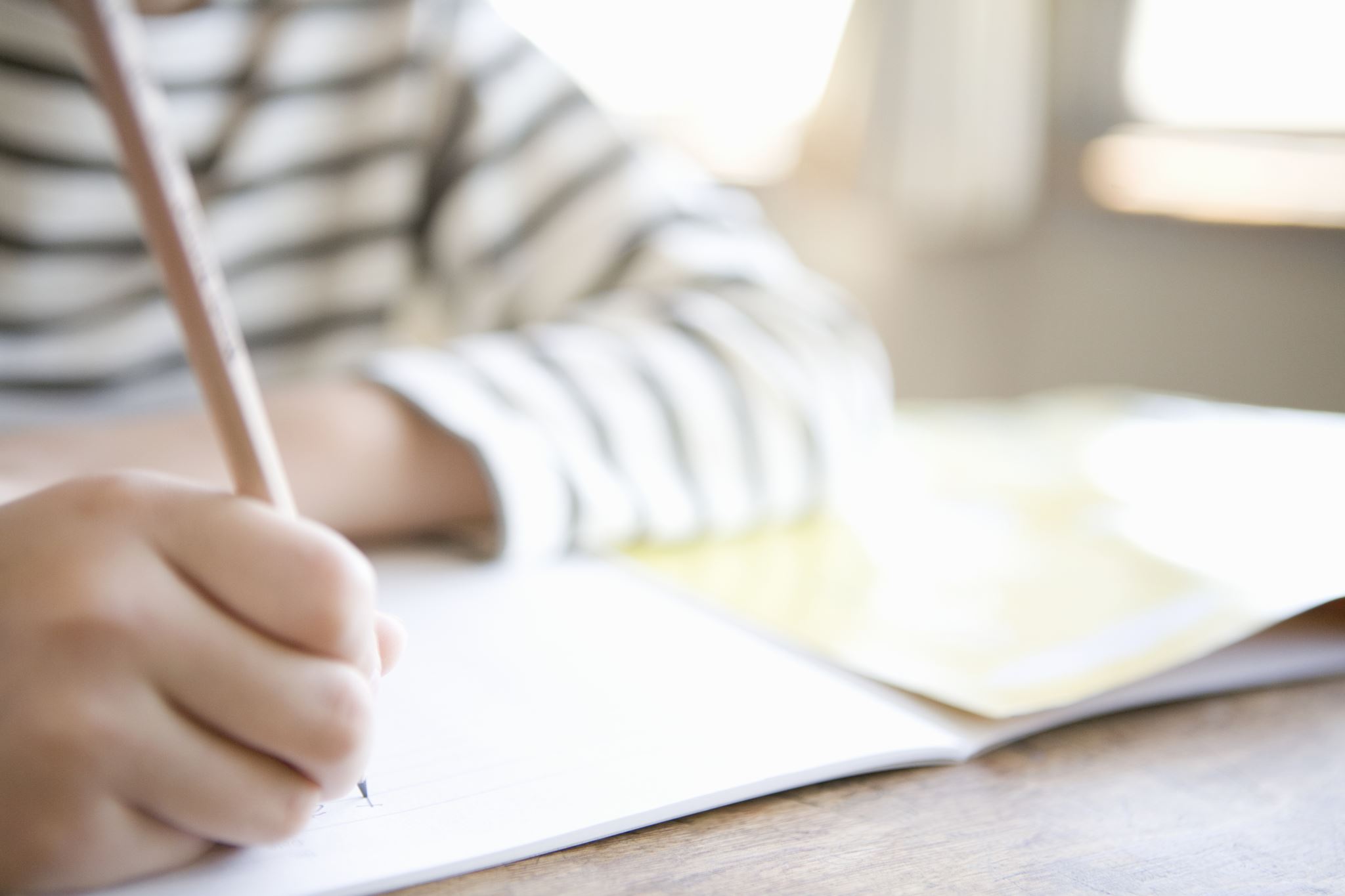 Writing must be explicitly taught
Syntactic awareness improves reading comprehension
Sentences are the building blocks of all writing
Writing is a powerful teaching tool that helps develop comprehension
The Problem:“Writing is Assigned, Not Taught”-Natalie Wexler
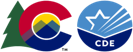 [Speaker Notes: Speaker Notes: 

In her book, The Writing Revolution, Natalie Wexler (2017) identifies the problem that “writing is assigned, not taught” (p.2). Let’s just pause to think about that a bit. As a new teacher or even as an experienced teacher following a curriculum or district guidance, it can be common to assign writing to students as opposed to teaching it. Many teachers have been trained to focus on that final product, a polished paragraph. Teachers have modeled writing on the board as students copied, occasionally filling in a blank with their own text and idea. There is a final product that looks great in the hallways, something administrators and parents admire. But, when reflecting on this practice and on how much of that writing was student-generated, the truth is that very little of these products are truly student-generated. With this practice, students are not proficient in sentence generation or in their understanding of parts of speech. They are demonstrating proficiency in copying from the board. 

So, it is important to note that while we may have scientifically and evidence-based reading curriculum, and while we may add in additional writing curriculum, we still can be missing some of the critical components of instruction necessary to build our foundational skills in writing in the early grades. 

By upper grades, it is assumed students know the foundational elements of writing. These students are expected to craft multi-paragraph essays and complex texts to meet grade-level standards without having been taught how to write a well-developed sentence or without multiple opportunities for practice and application of this skill.  

Writing must be explicitly taught, beginning in early elementary grades
Syntactic awareness improves reading comprehension
Sentences are the building blocks of all writing
Writing is a powerful teaching tool when embedded into existing curriculum

For this section, we are going to briefly introduce each of these concepts and then, later, we will circle back to how we teach them.]
Preparing for Instruction
[Speaker Notes: Speaker Notes: 

Before we begin to talk about the main three types of sentences, we want to make sure we understand what goes into a sentence in the first place. We want our students to have a good understanding of these foundational elements, too. 

For today’s purpose, we are going to go through the next slides to provide you with a refresher on some of the language and terminology we’ll be using. Also, the definitions and examples we share can be found in your handouts if you need to circle back to this.]
Parts of Speech
[Speaker Notes: Facilitator Notes: 

Review these definitions and examples with your staff as needed. 
Provide a guided discussion around this question with table groups and offer time to share out to the whole group. 

Speaker Notes: 

How many of you recognize these parts of speech or know they are taught within your literacy blocks?]
Conjunctions
[Speaker Notes: Speaker Notes: 

When discussing teaching conjunctions, clauses, phrases, and sentence types, knowledge of these terms is not as common as that which was listed on the previous slide. 

Conjunctions join words, phrases, and clauses to each other. There are four types of conjunctions: coordinating, correlative, subordinate, and adverbial.

Today, we are only going to look closer at coordinating conjunctions and subordinating conjunctions.  (shown in the red box) 

Coordinating Conjunctions:  Joins two words or groups of words of equal standing which creates either a compound subject or verb, or a compound sentence. Sometimes referred to using the acronym FANBOYS (for, and, nor, but, or, yet, so).

Subordinating Conjunction: Begin a dependent clause in a complex sentence (e.g. after, before, as while, until, because, since, unless).]
Independent Clauses
A clause is a group of words with a subject and a predicate, or a “who and a do”. 
Some clauses are independent. 

Independent clauses can stand alone as a sentence.
While I was hiking, I saw a mountain lion in the forest.
Contains a subject (who): “I”
Contains a predicate (do): “saw a mountain lion in the forest”
Can stand alone as a sentence
[Speaker Notes: Speaker Notes: 

A clause is a group of words with a subject and its predicate, or a “who and a do”. 

A clause is a group of words that contains subject and a predicate; or a “who and a do.”
Some clauses are INDEPENDENT or can stand alone as a sentence. 

Facilitator Notes: 

Click to reveal the sentence

Ask audience to identify the independent clause
Click to reveal the bracket and the check boxes]
dependent Clauses
A clause is a group of words with a subject and a predicate, or a “who and a do”. 
Some clauses are dependent. 

Dependent clauses contain at least one subject and predicate but cannot stand alone as a sentence.
While I was hiking, I saw a mountain lion in the forest.
Contains a subject (who): “I”
Contains a predicate (do): “was hiking”
Cannot stand alone because of the subordinating conjunction, “while”
[Speaker Notes: Speaker Notes: 

A clause is a group of words with a subject and its predicate, or a “who and a do.” 

Some clauses are DEPENDENT. They contain a subject and a predicate but cannot stand alone, often because of the presence of a subordinating or correlative conjunction.

Facilitator Notes: 

Click to reveal the sentence
Ask audience to identify the dependent clause
Click to reveal the bracket and the check boxes]
Phrases
A phrase is a group of two or more words that express a single idea but do not form a complete sentence. 

Phrases are missing either the subject (the who) or the predicate (the do).
While I was hiking, I saw a mountain lion in the forest.
Cannot stand alone
This is a prepositional phrase that shows where something is
[Speaker Notes: Speaker Notes: 

A phrase is group of two or more words that express a single idea but do not form a complete sentence because it is missing either the subject or predicate.
Phrases include noun phrases, verb phrases, prepositional phrases, etc.
The most common type of phrase that you teach in the early grades is the prepositional phrase. You might teach students that this is anything that you can do to a box, it can tell the position of an object: on the box, above the box, below the box etc. 

Facilitator Notes: 

Click to reveal the sentence
Ask audience to identify the phrase within the predicate
Click to reveal the bracket and the check boxes]
Sentence Structures
Simple Sentences
Compound Sentences
Complex Sentences
[Speaker Notes: Speaker Notes: 

So why is sentence structure so important for all of our writers?

Understanding Sentence structure: 
supports listening and reading comprehension,
enhances speaking and listening 
and helps build writing skills. 

Oftentimes, teachers jump straight into paragraph writing without ever explicitly teaching what makes a sentence in the first place. 

There is a pervasive belief that “if we can say it, we can write it,” but writing how we speak can be highly problematic! 

As we’ve already discussed it is important to begin to teach at the sentence level and help children understand what makes a sentence. 

This will, in turn, support comprehension. It also means that grade-level writing standards may not align to your students’ needs, and it is our job as educators to ensure we are meeting our students where they are at to “teach writing, and not simply assign” writing. (Wexler, 2017, p.2)]
Simple Sentences
The boy jumped.

The girl and the boy ran and played at the park. 

The strong little boy jumped excitedly up and down on to the rock near the edge of the river.
A simple sentence has one subject-predicate relationship that can stand alone. 
A single independent clause is a simple sentence.

Simple sentences can contain compound subjects and predicates, but they cannot 
contain two independent ideas.
[Speaker Notes: Facilitator Notes: 

The simple subject of each sentence is in red and the simple predicate is in green. The complete subject would be all of the words before the verb and the complete predicate is all the words from the verb to the end of the sentence. Example of complete subject and predicate: The girl and the boy ran and played at the park. 

Speaker Notes: 

CLICK: Definition and “The boy jumped.” appears

Simple sentence: has one subject-predicate relationship that can stand alone

Click: Second definition and “The girl and the boy ran and played at the park.” appears

Subjects and predicates can be compounded, but not two independent ideas. In this sentence, we see that both the subject and predicate have been compounded, but we still are holding on to one idea, the boy and girl are at the park. 

Simple does not imply length-- sometimes simple sentences can be very long- The word simple is somewhat deceiving, however. Simple does not mean the sentence is short! There are many simple sentences that are actually fairly long and complicated. 

Click: “The strong little boy jumped excitedly up and down on to the rock near the edge of the river.” appears.]
Compound Sentences
Compound sentences have two independent clauses (sentences) joined by a coordinating conjunction (FANBOYS) using a comma.
F - for
A - and
N - nor
B - but
O - or
Y - yet
S - so
The boy jumped, but he fell down.


The boy and girl jumped up, and they giggled as they fell.
Independent clause
Independent clause
Independent clause
Independent clause
[Speaker Notes: Speaker Notes: 

Compound sentences have two independent clauses (sentences) joined by a coordinating conjunction (FANBOYS) using a comma.

Once students have the simple sentence mastered, we can add on compound sentences. This time we will have two independent clauses that are joined by a coordinating conjunction. 
We can remember these by the acronym FANBOYS. Each clause should stand on its own. FANBOYS = for, and, nor, but, or, yet, and so
These types of sentences will begin to provide variety to students’ writing. Students in 2nd grade also need to begin to vary sentence beginnings.]
Complex Sentences
A complex sentence has a subordinate or dependent clause(s) attached to an independent clause. One part of the sentence cannot stand alone.

Examples: 
Although the boy jumped high, he fell down.



       The girl gasped  because the boy fell down.
Subordinating conjunction
Independent clause
Subordinating conjunction
Dependent clause
Dependent clause
Independent clause
[Speaker Notes: Speaker Notes: 

Last, we have complex sentences, which are expected to be mastered at 3rd grade level and introduced in 2nd grade. A complex sentence has a subordinate or dependent clause(s) attached to an independent clause. One part of the sentence cannot stand alone.

Facilitator Notes: 

Click through to reveal the labels on each sentence]
Modeling Instruction
[Speaker Notes: Now that we have covered the “why” of teaching syntax, sentence structures, and various parts of speech, the next few slides will focus on the “how”. In the next section, we will cover how to teach the two core concepts of explicit syntax instruction; parts of speech and sentence parts.]
Explicit Syntax Instruction
​
Key elements of engaging syntax instruction include:
Introducing and teaching concepts in a logical, sequential order
Explicitly using syntax in reading and writing tasks
Refraining from rote memorization activities or excessive labeling activities, such as sentence diagramming
Reinforcing newly learned concepts through practice activities that directly transfer to reading comprehension and writing practice
[Speaker Notes: Speaker Notes: 

Key elements of engaging syntax instruction include:

Introducing and teaching concepts in a logical, sequential order
Explicitly using syntax in reading and writing tasks
Refraining from rote memorization activities or excessive labeling activities, such as sentence diagramming
Reinforcing newly learned concepts through practice activities that directly transfer to reading comprehension and writing practice]
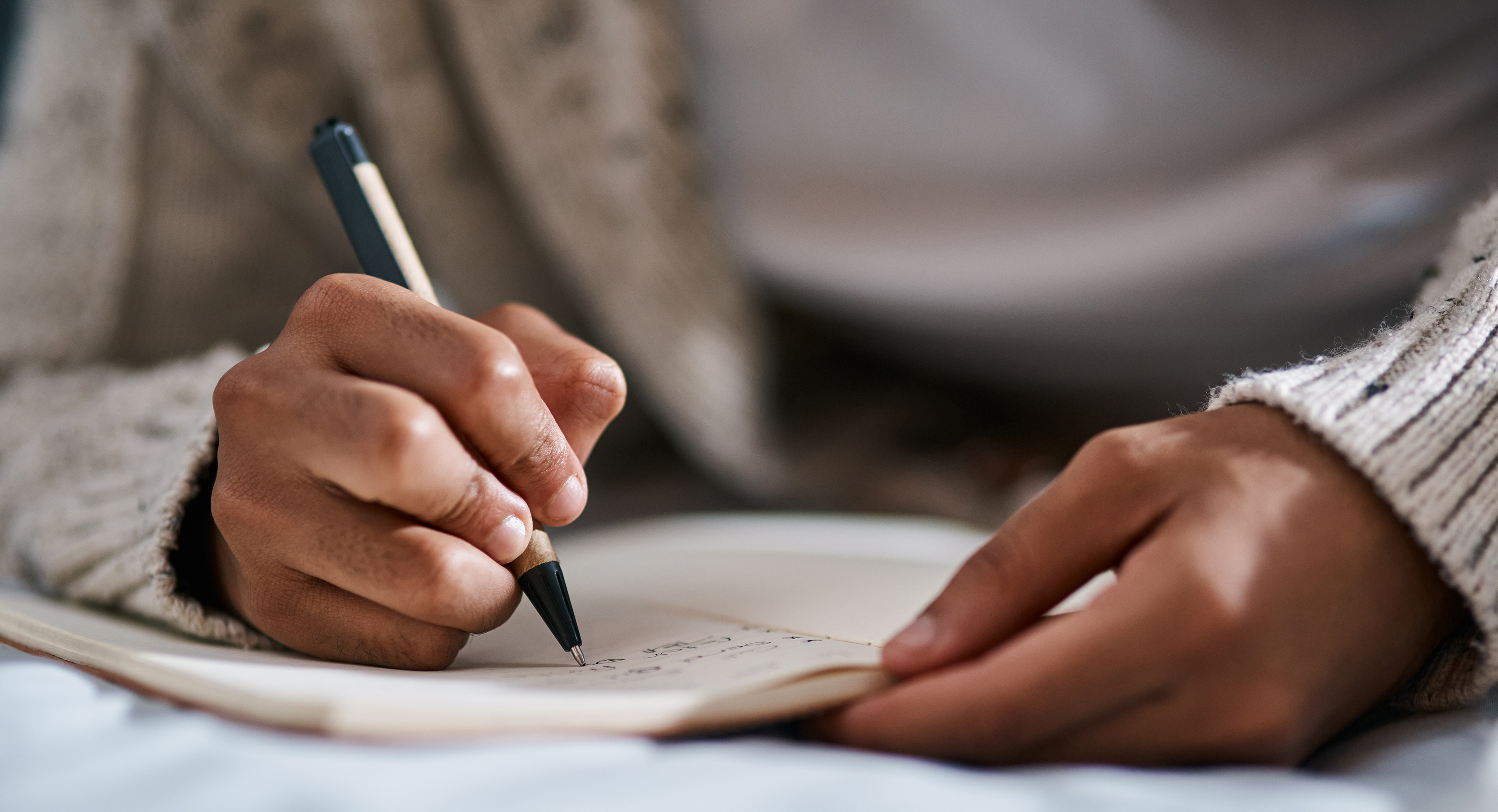 When teaching the parts of speech, focus the students’ attention on the function a word plays or the job a word has in the sentence. 
“Don’t ask what a word is, ask what a word does.” (Van Cleave, 2021)
Focus on Function
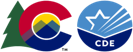 [Speaker Notes: When teaching the parts of speech, focus the students’ attention on the job a word has in the sentence. This builds student writing and comprehending because it reinforces the ability to understand the way words relate to one another to convey meaning.  “Don’t ask what a word is, ask what a word does” (Van Cleave, 2021).]
Teaching the Parts of Speech Can be Tricky
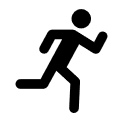 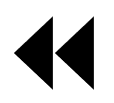 Think about the parts of speech of the following words:

back, run, fast, mean

At first, did you think: 

Back is a noun. 
Run is a verb. 
Fast is an adjective. 
Mean is a verb.
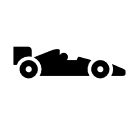 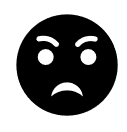 [Speaker Notes: Speaker Notes: 

Before we go through the elements of a lesson, it is imperative that we highlight how teaching the parts of speech can be difficult. 

Click to remove the icons as you review each item below. 

Back is a noun, and it’s also an adjective, verb, and an adverb. 
1. The old man’s back hurt after a long day. (noun)
2. We will enter through the back door. (adjective)
3. I can back the car into the parking spot. (verb)

Run is a verb, and it’s also a noun. 
1. You should run a little farther. (verb) 
2. There is a run in her stockings. (noun)

Fast is an adjective, and it’s also a verb. 
1. He travelled by a fast train. (adjective)
2. They will fast until sundown. (verb)

Mean is a verb, and it’s also an adjective and a noun. 
1. The mean owner hit his dog for barking. (adjective)
2. What does that word mean? (verb)
3. What is the mean temperature in that area? (noun)

This helps us clarify that we can’t identify or label a word in isolation, and it is imperative to think about how words are applied in context.]
Teaching Parts of Speech
[Speaker Notes: When teaching parts of speech, it is essential to keep instruction direct and engaging at a reasonable pace. Parts of speech should be identified, but this should be a small part of the instructional routine. Focus on generating and discussing good examples with students when modeling and facilitating guided practice. The goal for instruction, especially in upper grades, is to review quickly and then expand the depth of knowledge. The final step is to have students generate examples and practice the concept in their own speaking and writing to ensure transfer and application of the elements.]
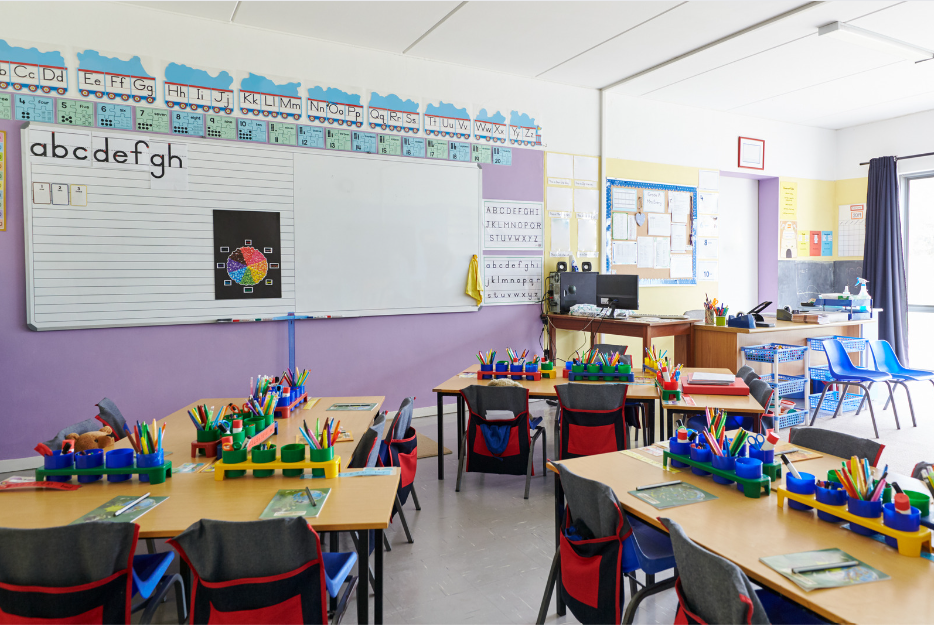 “Many students who are good readers struggle when it comes to writing. Unlike reading, writing involves deciding what to say, which words to use, how to spell them, perhaps how to form the letters, and what order to place the words in—and that’s just at the sentence level.”
 (Hochman & Wexler, 2017)
Putting it all Together
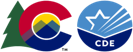 [Speaker Notes: “Many students who are good readers struggle when it comes to writing. Unlike reading, writing involves deciding what to say, which words to use, how to spell them, perhaps how to form the letters, and what order to place the words in—and that’s just at the sentence level.” (Hochman & Wexler, 2017, p.8) 

Speaker Notes: 

As we move into the next section, we will focus on putting it all together in an instructional routine that includes evidence-based practices for sentence level instruction. Wexler also states that “sentence-level writing shouldn’t be dismissed as something that’s too basic for older students to engage in. Sentences are miniature compositions. Producing even a single sentence can impose major cognitive demands on students, especially if it requires them to explain, paraphrase, or summarize sophisticated content.”]
Sentence Structure Activities
Sentence Structure Handout
[Speaker Notes: In your handout, you will find explanations of each of these activities with an example. This is not a comprehensive list, but it provides a good starting point for implementation and practice at the sentence level.]
Sentence Expansion
The dogs ran.
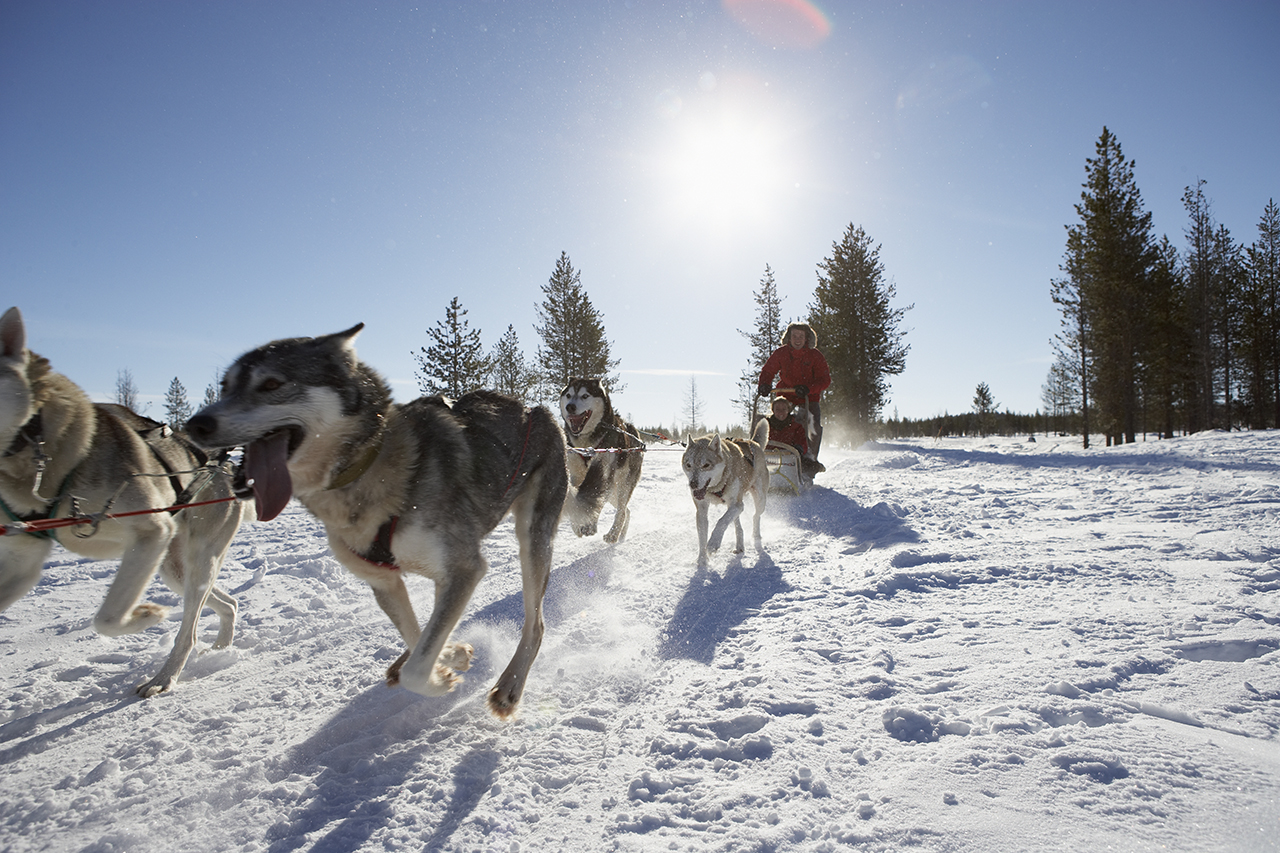 [Speaker Notes: Sentence expansion activities help students use and manipulate words in sentences. They are especially useful for developing syntactic awareness for subordinate clauses, prepositional phrases, and adverbial phrases. 

Sentence expansion asks students to expand and add details to a simple sentence. This activity can be done in variety or ways with different scaffolds. You might use W questions for basic expansion or provide word lists or have students expand upon basic sentences. Ex. The dogs ran. This example allows us to ask questions such as what kind of dog? Where did they run? etc.  

These activities also provide opportunities for applied grammar lessons and teaching and practicing of basic parts of speech.]
Sentence Structure Lesson Routine
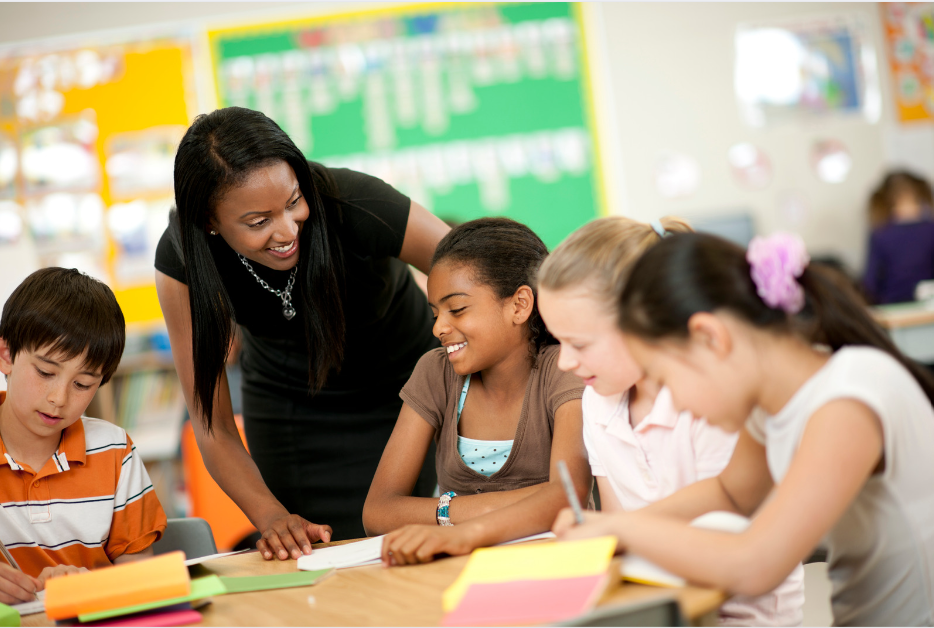 (Van Cleave, Writing Matters, 2014)
[Speaker Notes: Speaker Notes: 

This routine can be used to teach parts of speech and sentence structure. The topics of these sentences should be based on class content for engagement and continuity. 

1. Introduce concept clearly and concisely using visuals 
2. Identify element in pre-written sentences
3. Students conduct activities such as sentence expanding, combining, unscrambling, and imitating to practice their knowledge and application of the given element and to take the first steps towards enhancing sentence level writing. 
4. Students generate their own examples 
5. Students share examples 
6. Teacher uses the student examples to clarify and expand upon student knowledge through discussion.]
Lesson Routine Example
Combining Sentences
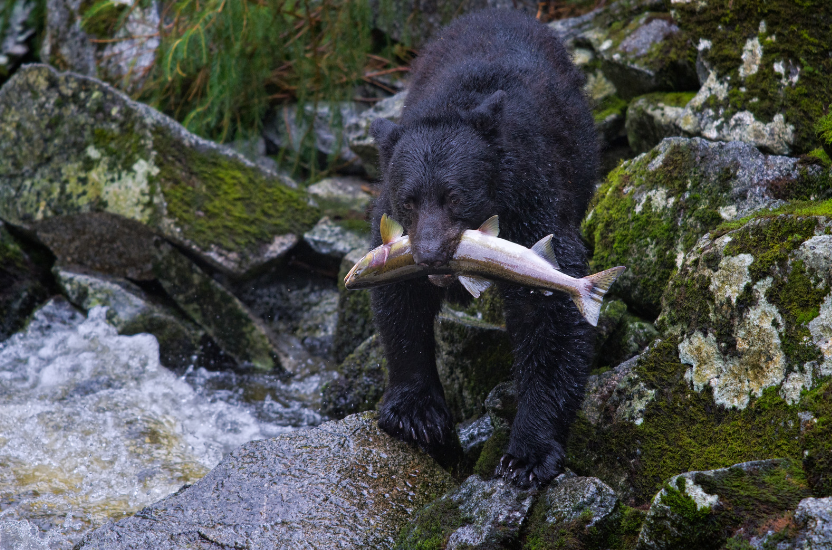 [Speaker Notes: We have included this lesson routine example in your handout for sentence combining. Please keep in mind, this activity would be used after you have introduced the concept of a complete sentence and practice with recognizing, sorting and generating sentences. 

Sentence combining helps students understand syntactically mature sentences. It improves their ability to manipulate and rearrange word and expand, clarify, and tighten sentences. This activity was developed in the 1960s and research on its efficacy goes back decades. 

In kindergarten and first grade this might start as an oral language activity and as students progress through the grades it can be done in written form with scaffolds, pulling those away when appropriate. Even once students move on to paragraph and essay writing, this activity (along with the others in your handout) can be used where students go back into their own writing and choose sentences to combine or make more complex as a part of the revising process. Because of how repetitive students can be with their sentences, we need to explicitly show them how to merge sentences together to strengthen their oral and written expression. 

The example lesson in your handout is a basic combining sentences lesson, but this format can be used to teach and practice more complex skills from creating compound sentences, complex sentences, adding appositives, and adjusting dependent and independent clauses.]
Curriculum Check
[Speaker Notes: Now let’s turn our attention to your existing curriculum and instructional practices. We are going to use the next couple of slides to guide a critical analysis of your current instructional materials.]
What does our curriculum already do?
[Speaker Notes: Facilitator Notes: 

Guide participants in a discussion about the current curriculum and instruction at the sentence level. 

Speaker Notes: 

Is our curriculum structured so that students have multiple opportunities to identify sentences in text?
How are lessons structured to connect the reciprocal relationship of reading and writing? 
Which high leverage sentence structure activities are already included in our curriculum?
Are activities or supports included that help to connect this sentence level instruction to reading instruction and support for paragraph writing?]
Planning for Instruction
[Speaker Notes: Facilitator Notes: 

Take this time to allow participants to work with grade level teams to go through the objectives on this slide. 

Review your existing curriculum
Create a plan to incorporate sentence structure activities into your lessons
Take time to review mentor texts that can be used to support identifying sentence structure elements
Reflect on writing instruction and plan for more intentional support at the sentence level]
References
References
Archer, A. L., & Hughes, C. A. (2010, November 9). Explicit Instruction: Effective and Efficient Teaching (What Works for Special-Needs Learners) (Illustrated). The Guilford Press.

Berninger, V. W., Vaughan, K., Abbott, R. D., Begay, K., Coleman, K. B., Curtin, G., ... & Graham, S. (2002). Teaching spelling and composition alone and together: Implications for the simple view of writing. Journal of educational psychology, 94(2), 291.

Birsh, J. R. & Carreker, S. (2018).  Multisensory teaching of basic language skills (4th ed.). Baltimore, MD:  Brookes Publishing Co. 

Brimo, Danielle, Kenn Apel, and Treeva Fountain. (2015). “Examining the contributions of syntactic awareness and syntactic knowledge to reading comprehension.” Journal of Research in Reading. Oxford, UK: John Wiley & Sons, Ltd.

Colorado Reading to Ensure Academic Development Act, Colo. Rev. Stat. §§ 22-7-1201-1214, (2019).

Colorado Academic Standards. CDE. (2018) https://www.cde.state.co.us/standardsandinstruction/standards 

Dahl, R. (1988). Matilda. Penguin.

Hochman, J., & Wexler, N. (2017). The writing revolution a guide to advancing thinking through writing in all subjects and grades (1st ed.). The Writing Revolution, Jossey-Bass, a Wiley Brand. 

Hochman, J., & Wexler, N. (2017). One Sentence at a Time: The Need for Explicit Instruction in Teaching Students to Write Well. American Educator, 41(2), 30-37–43.
References
Joyce, James, 1882-1941. (1996). Dubliners. New York: Penguin Books

Moats, Louisa. (2020 ). Speech to Print, Third Edition. Baltimore, MD: Paul H. Brookes Publishing.

Nagy, W.E., and Scott, J. (2000). “Vocabulary Processes” in Kamil, M. et al., Handbook of Reading Research, vol. III. Mahway, NJ.: Erlbaum

Scott, C. M. (2009). A case for the sentence in reading comprehension.

Sedita, J. (2023). The writing rope: A framework for explicit writing instruction in all subjects (1st ed.). Paul H. Brookes Publishing Co. 

Shanahan, T. (2022, August 16). Why we need to teach sentence comprehension. Reading Rockets. https://www.readingrockets.org/blogs/shanahan-literacy/why-we-need-teach-sentence-comprehension 

Lyn Stone. (2020). Simple View of Writing Webinar. YouTube. Retrieved May 23, 2023, from https://youtu.be/JqXBITl3K7g. 

Van Cleave, W. (2014). Writing Matters: Developing Sentence Skills in Students of All Ages, 2nd ed. W. V. C.ED. (wvced.com)

Van Cleave, W. (2021). Syntax: The Link Between Sentence Writing & Sentence Comprehending. Ohio Department of Education. Retrieved April 12, 2023, from https://vimeo.com/502474217?ref=em-share. 

Vocabulary.com. (n.d.). Phrase. In Vocabulary.com Dictionary. Retrieved October 08, 2024, from https://www.vocabulary.com/dictionary/phrase